Как надела сто рубах,        захрустела на зубах.
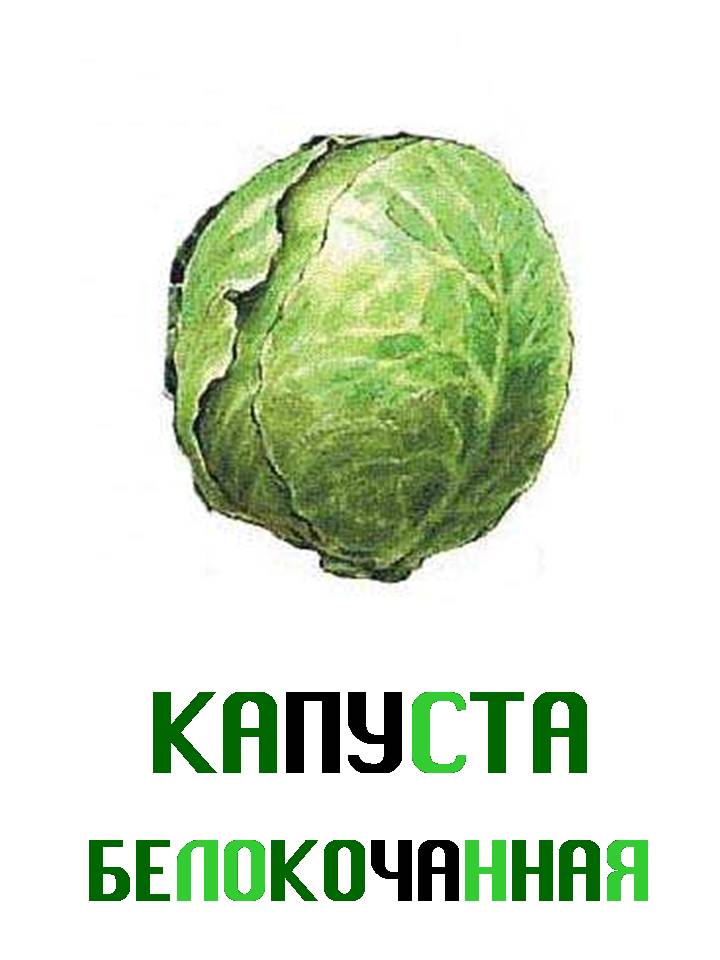 Щеки  розовые, нос  белый.
Желтая, а не репа,                                          круглая, а не солнце,с семечками, а не подсолнух.
На бахче у нас растет ,
Как разрежешь, сок течет
Свеж и сладок он на вкус, 
Называется …
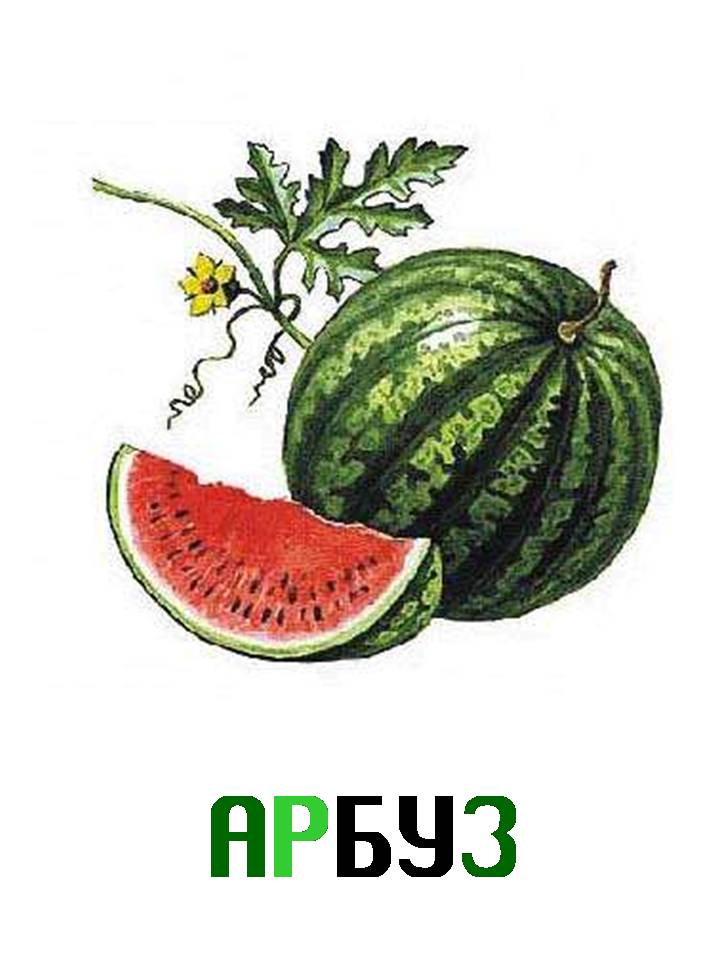 Низок, да колюч
Сладок, а не пахуч
Ягоду сорвешь,
Всю руку обдерешь
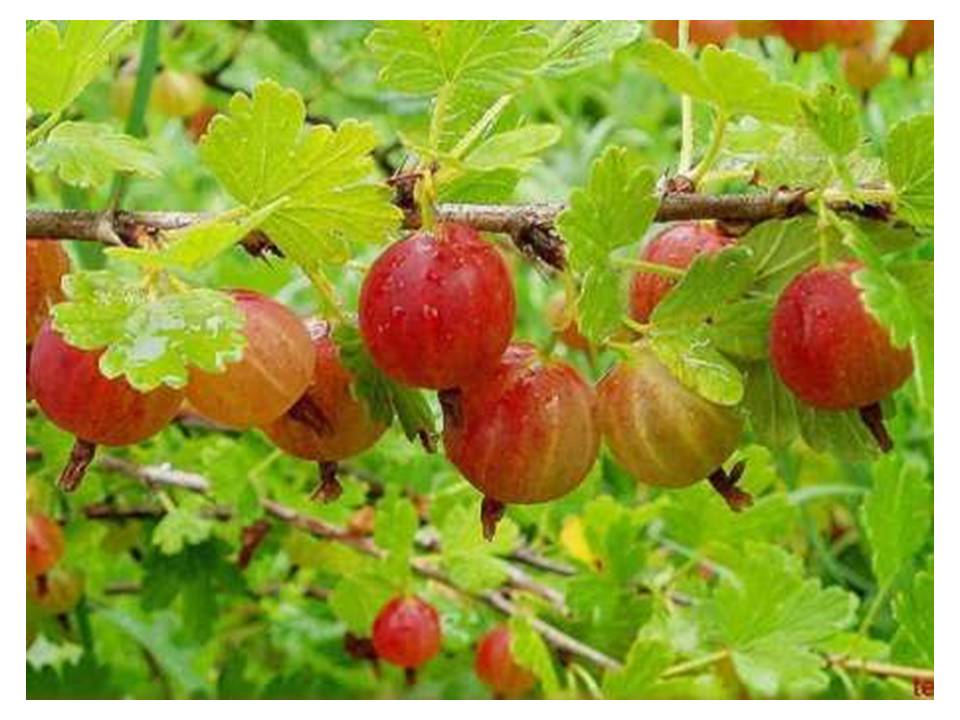 КРЫЖОВНИК
Была зеленой, маленькой
Потом я стала аленькой, 
На солнце почернела я
И вот теперь я спелая
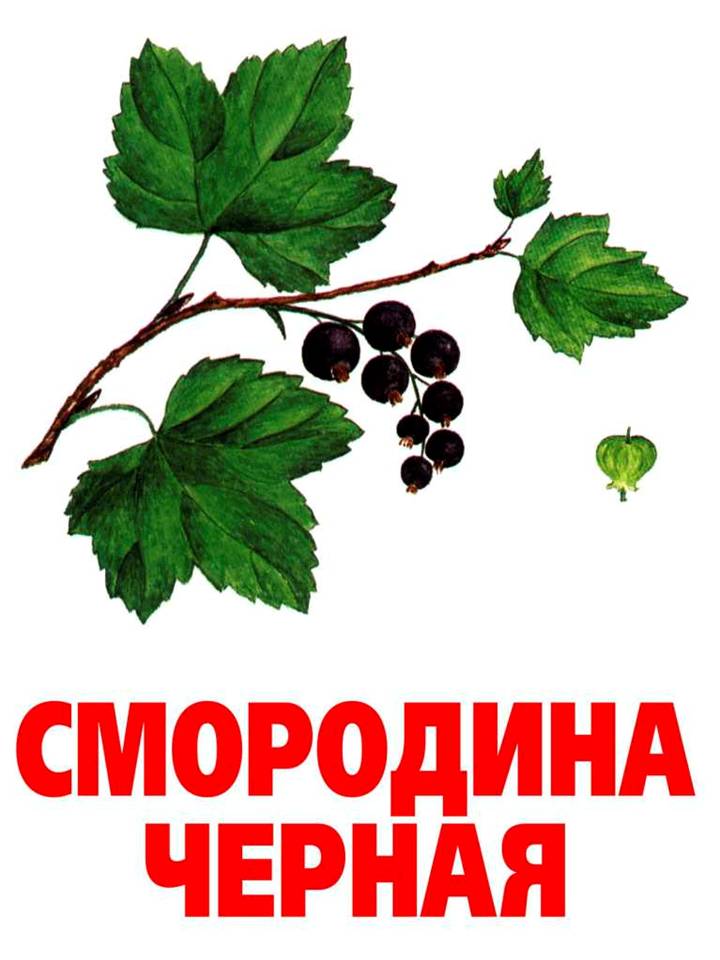 Летом в огороде - свежие, зеленые,
А зимою в бочке – желтые, соленые.
Отгадайте, молодцы,
Как зовут нас …
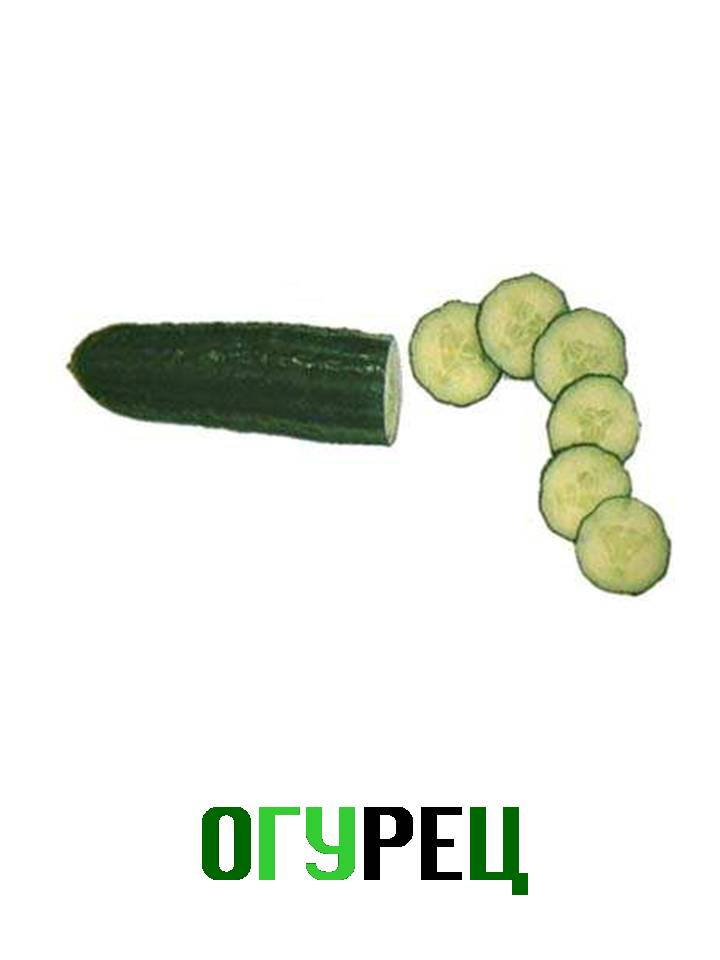 Значение питания в жизни и деятельности людей
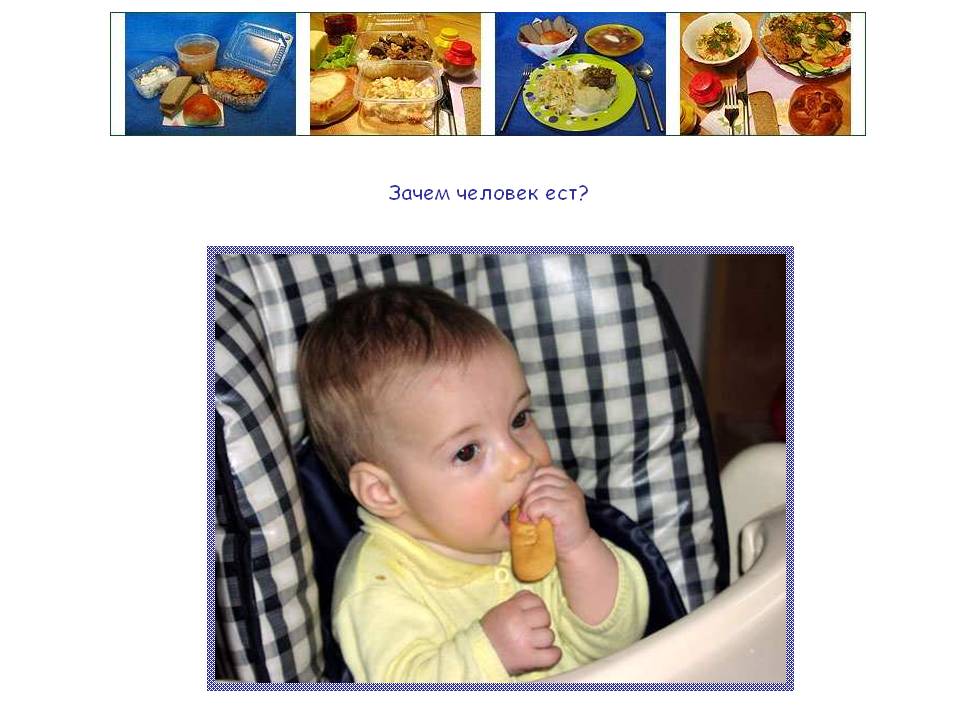 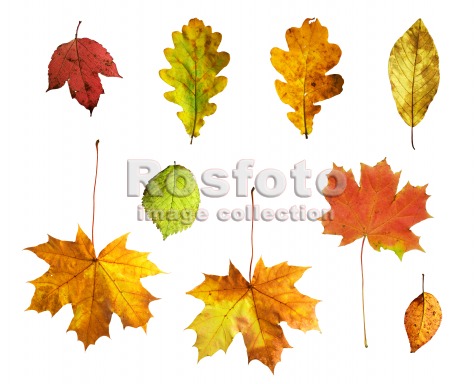 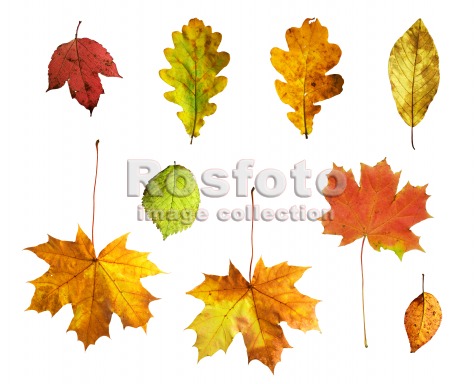 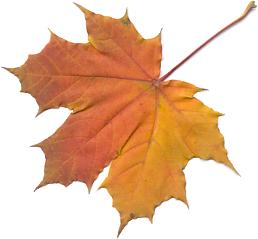 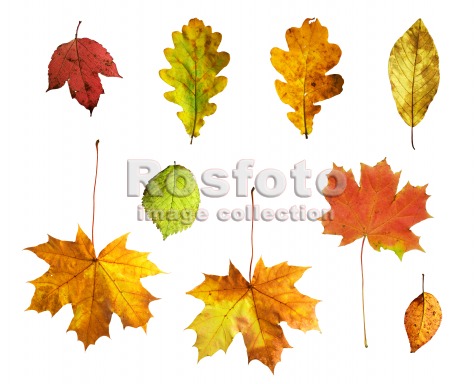 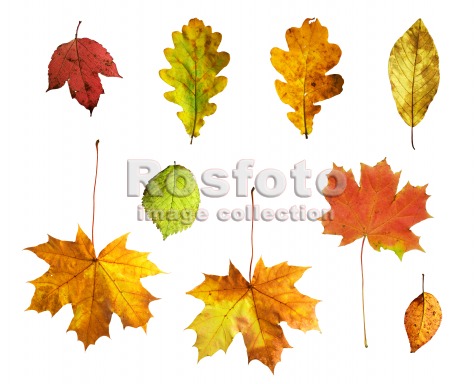 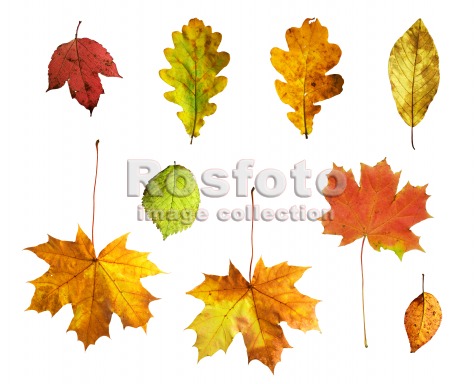 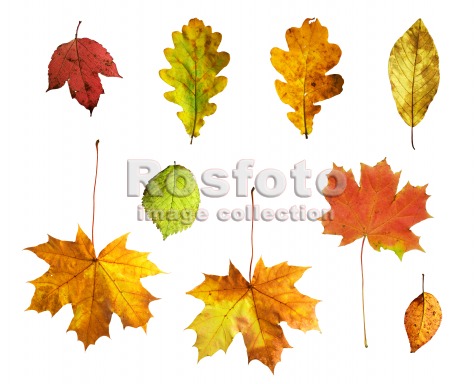 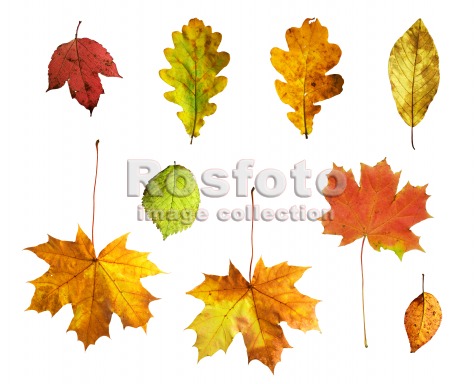 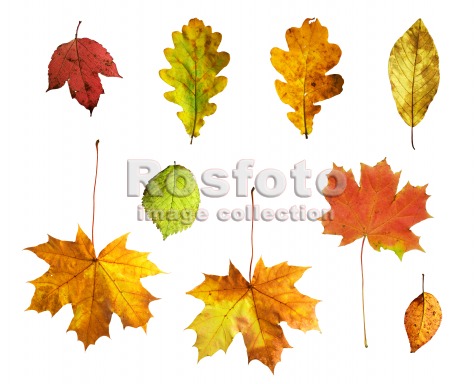 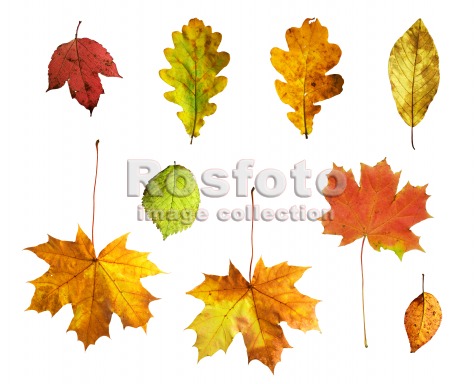 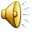 Пищевые продукты делятся на:животную пищурастительную пищу
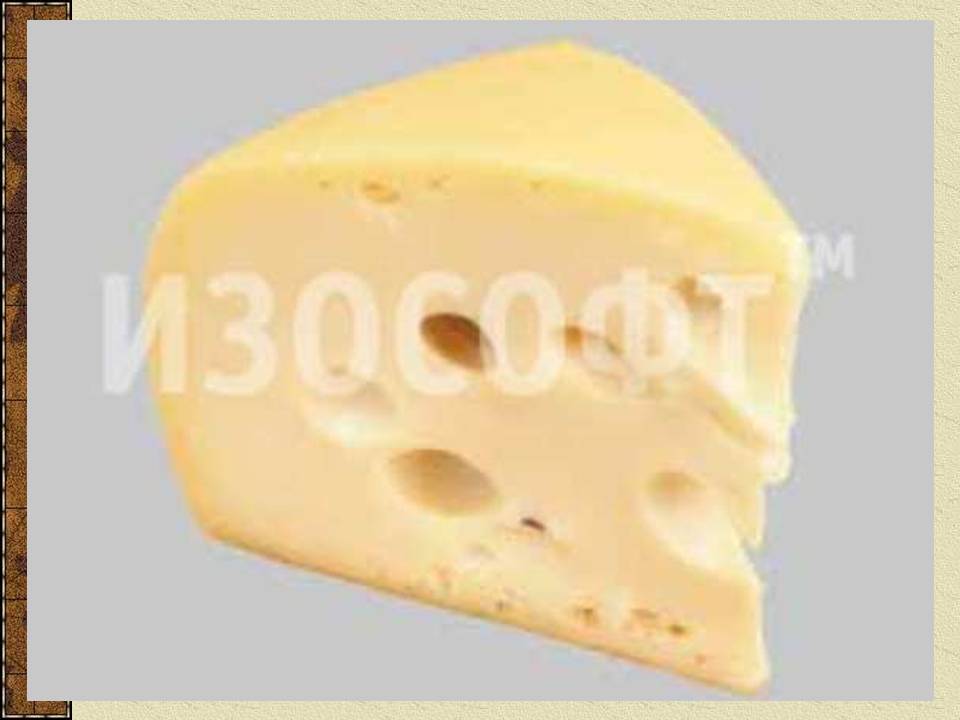 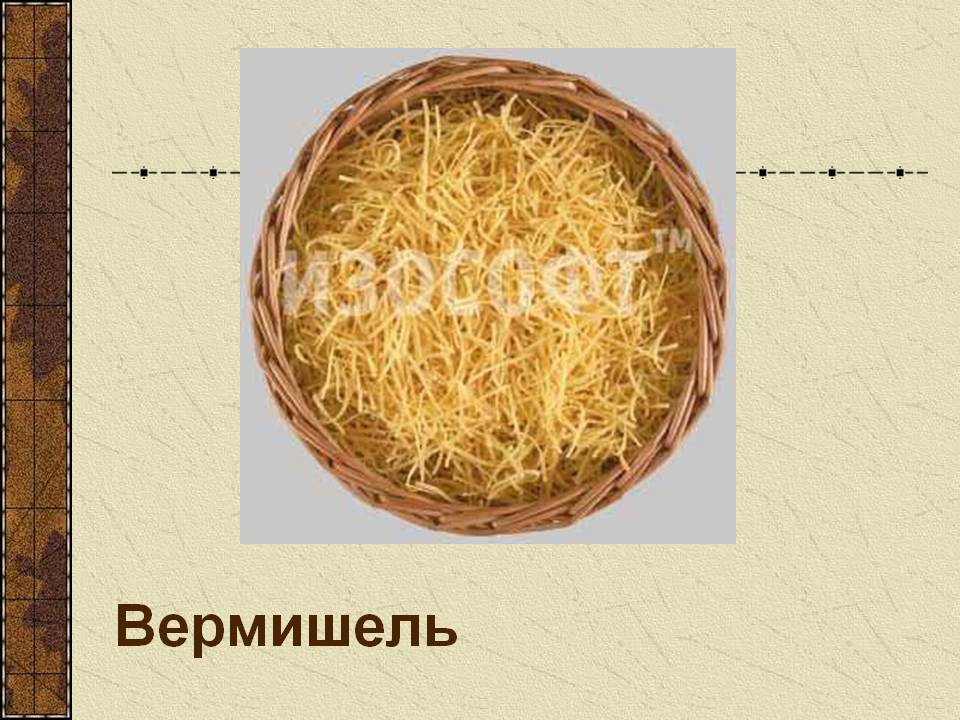 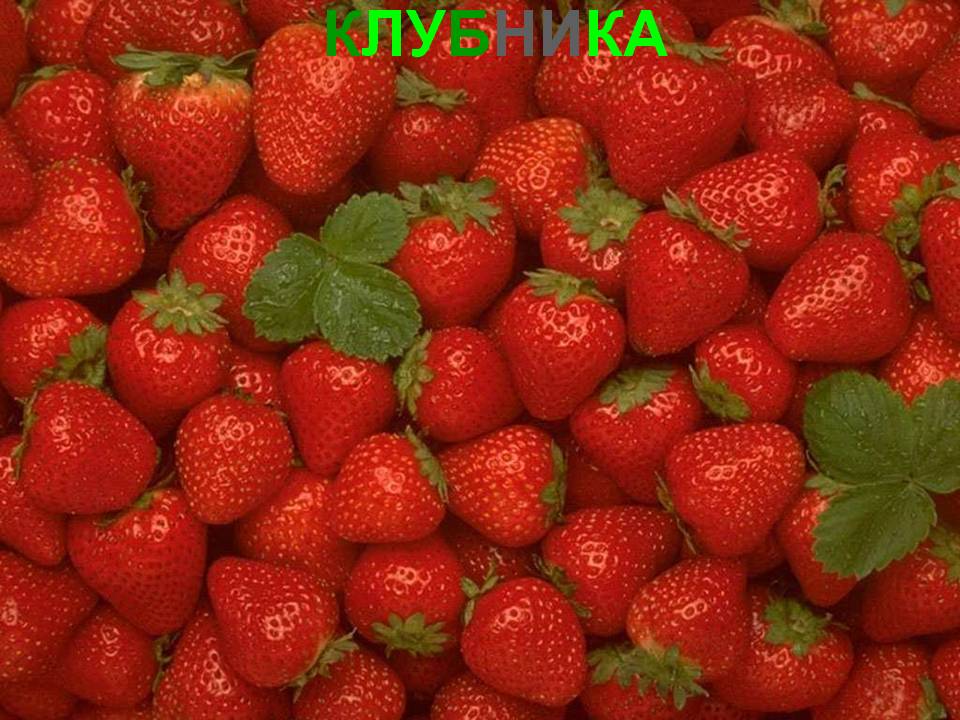 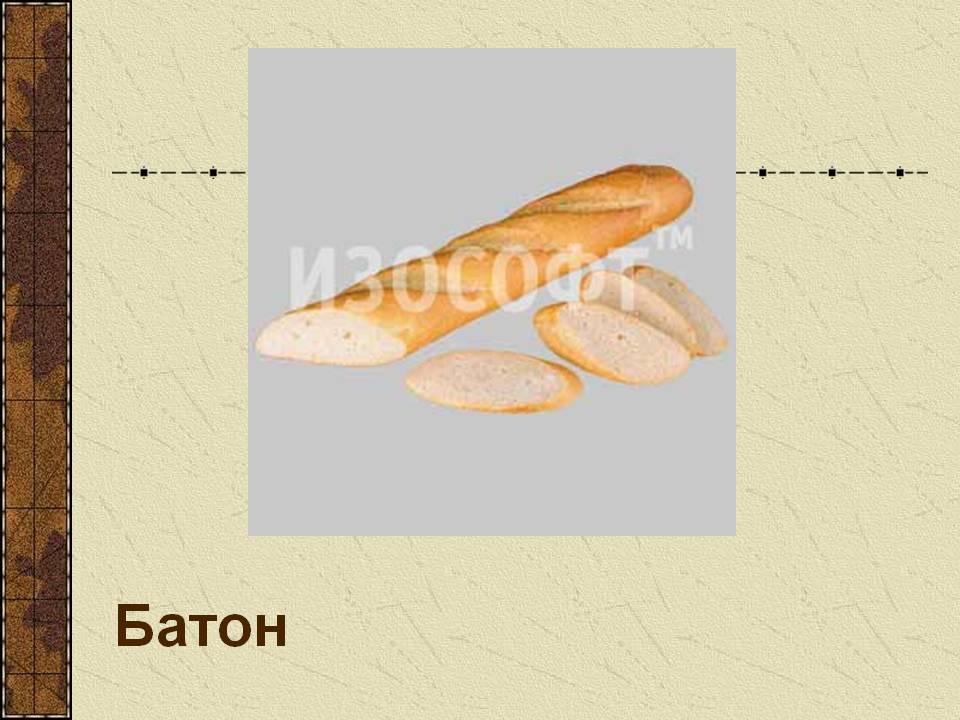 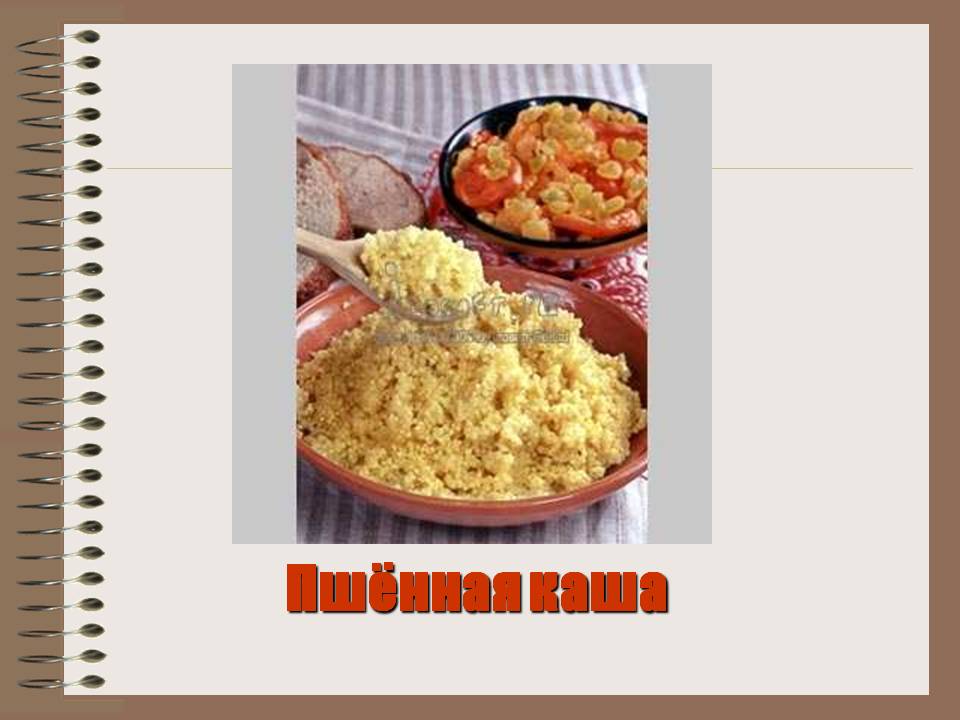 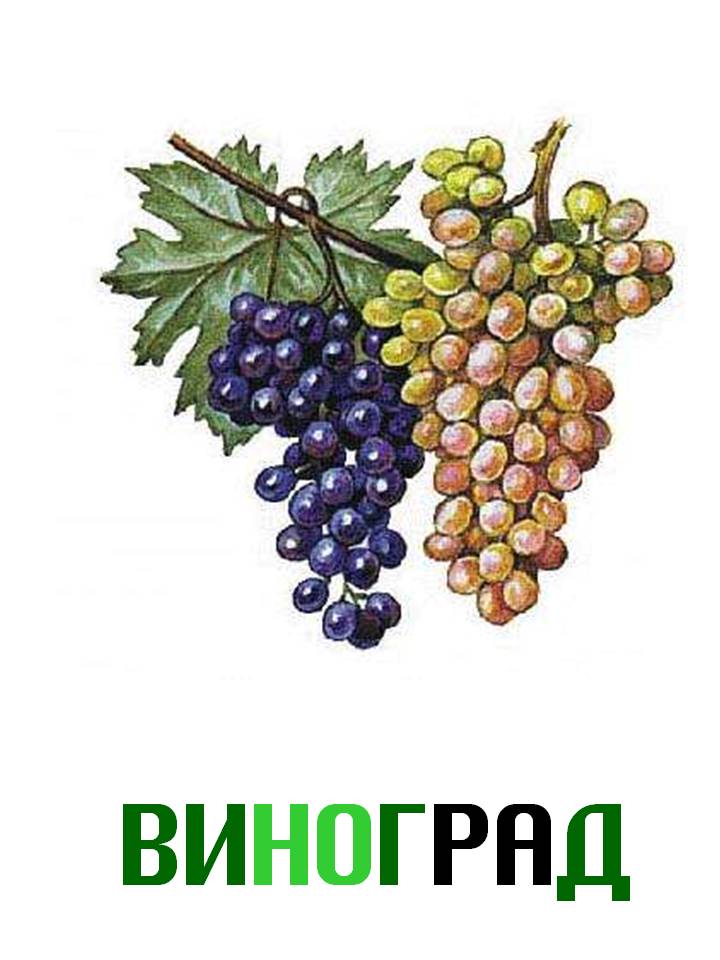 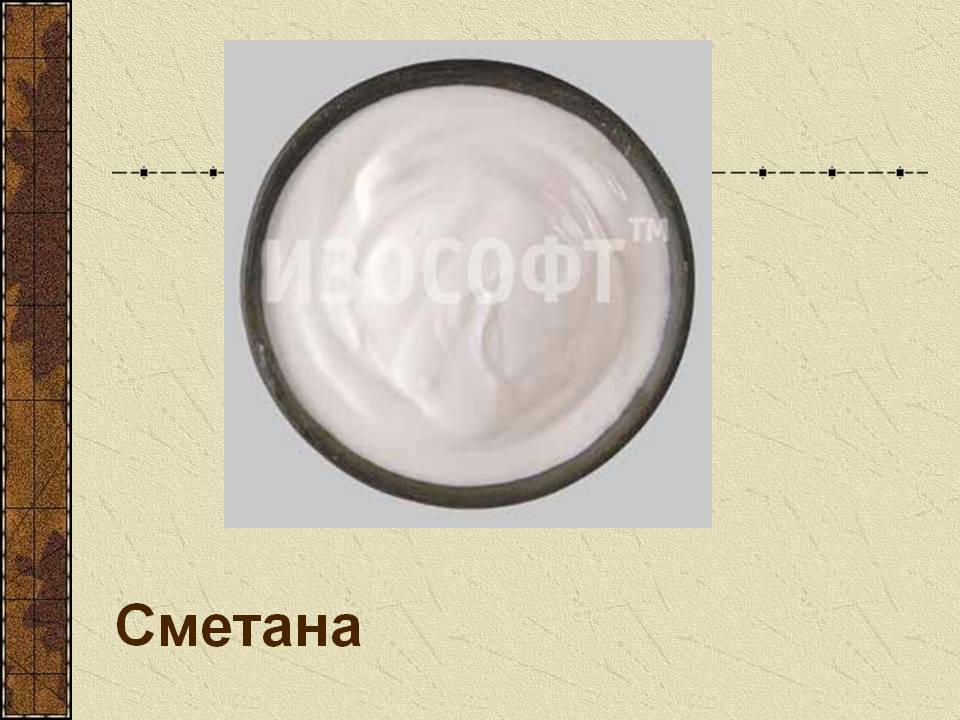 Витамин А
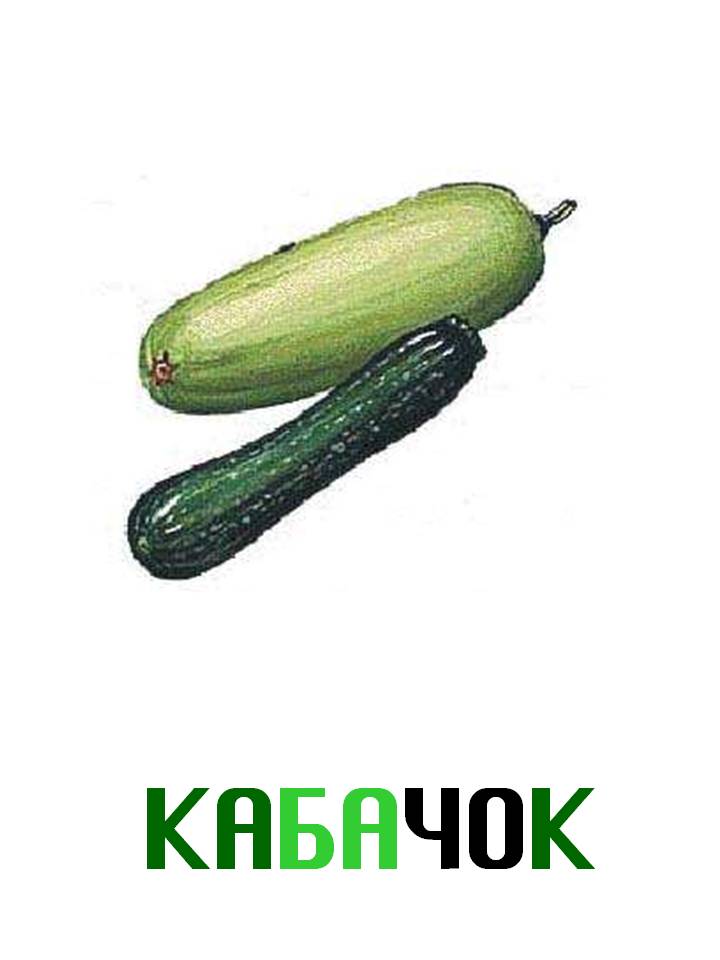 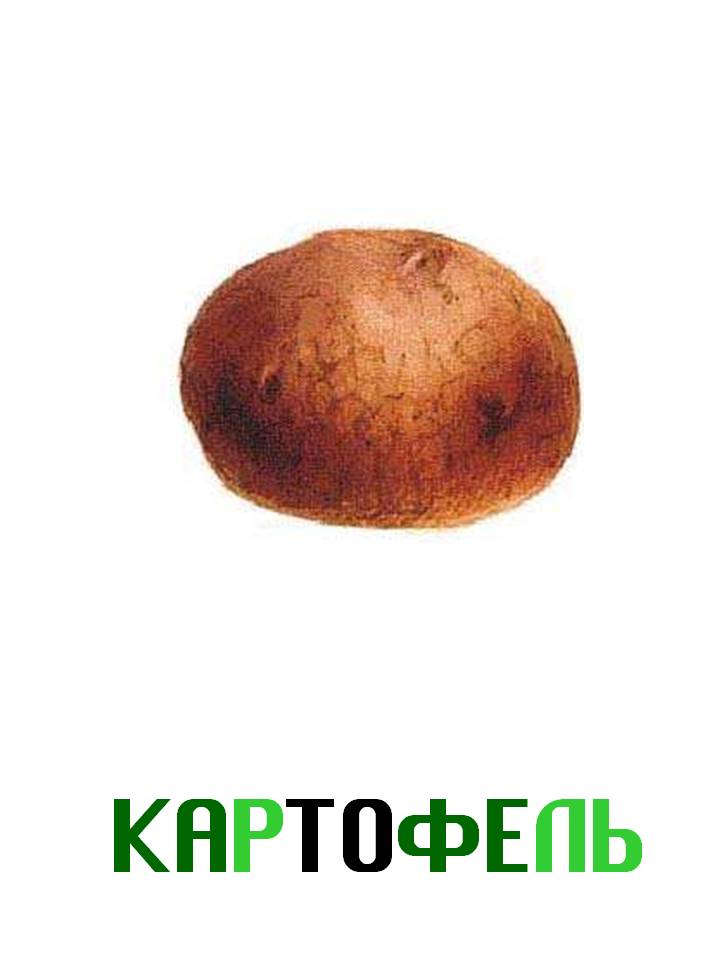 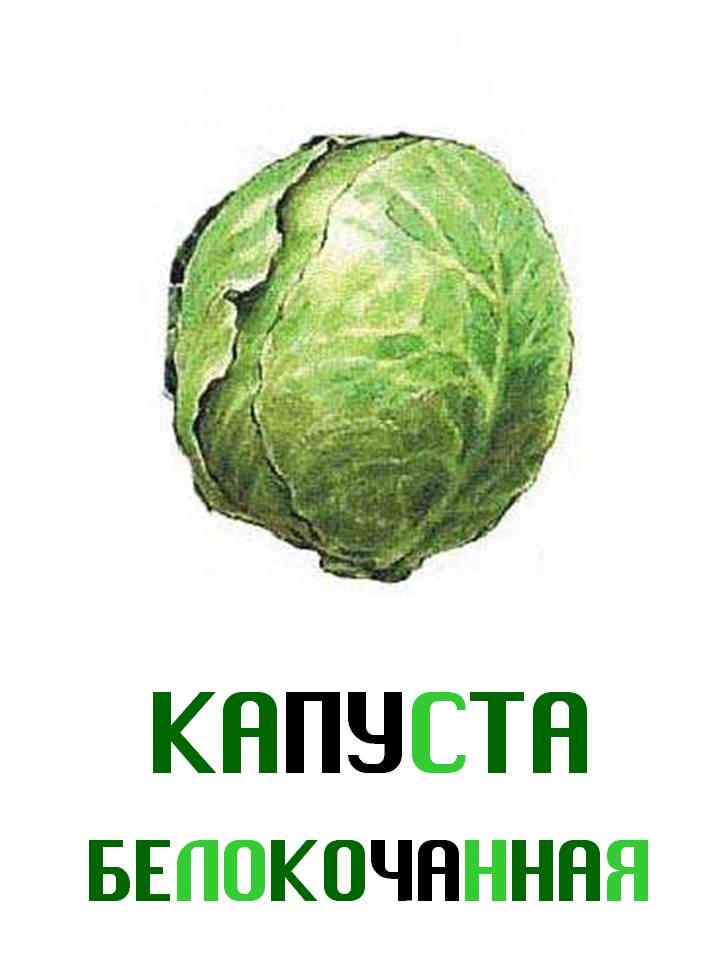 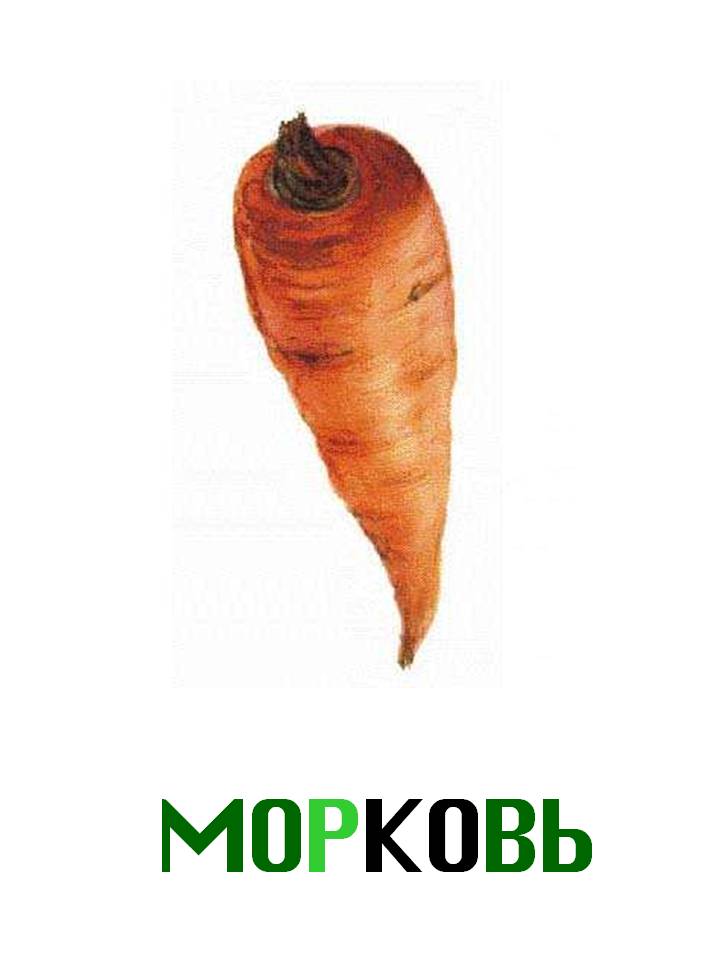 Витамин В
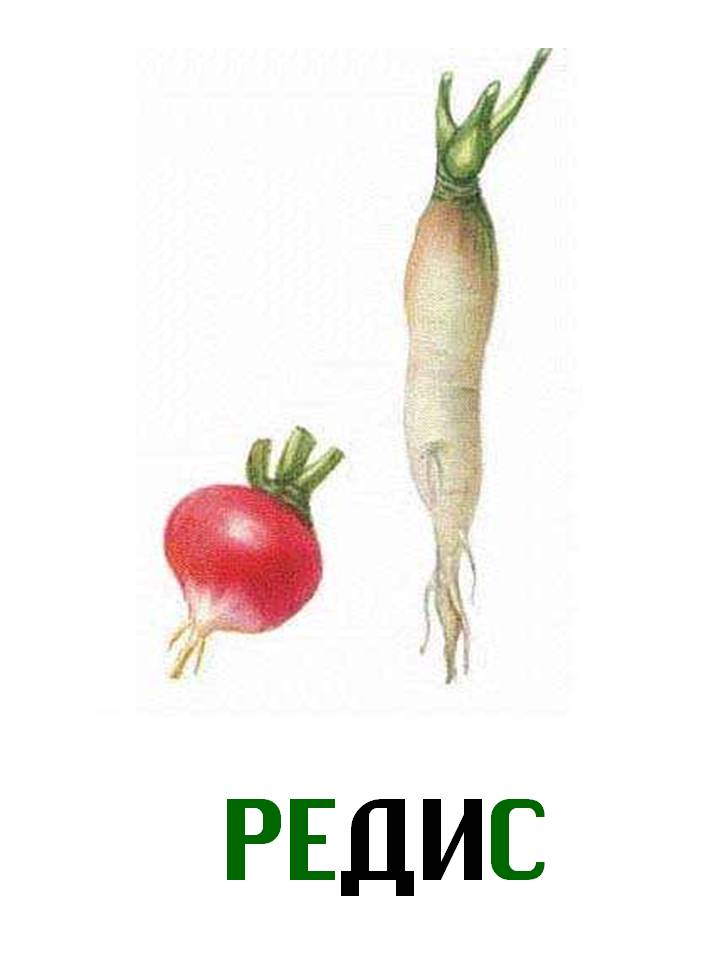 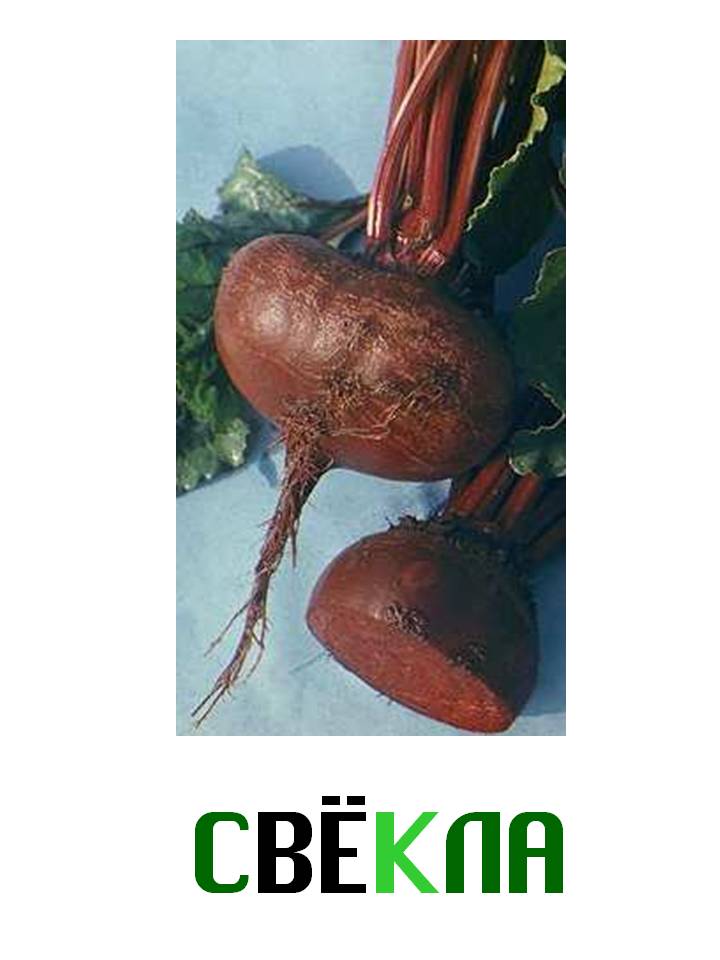 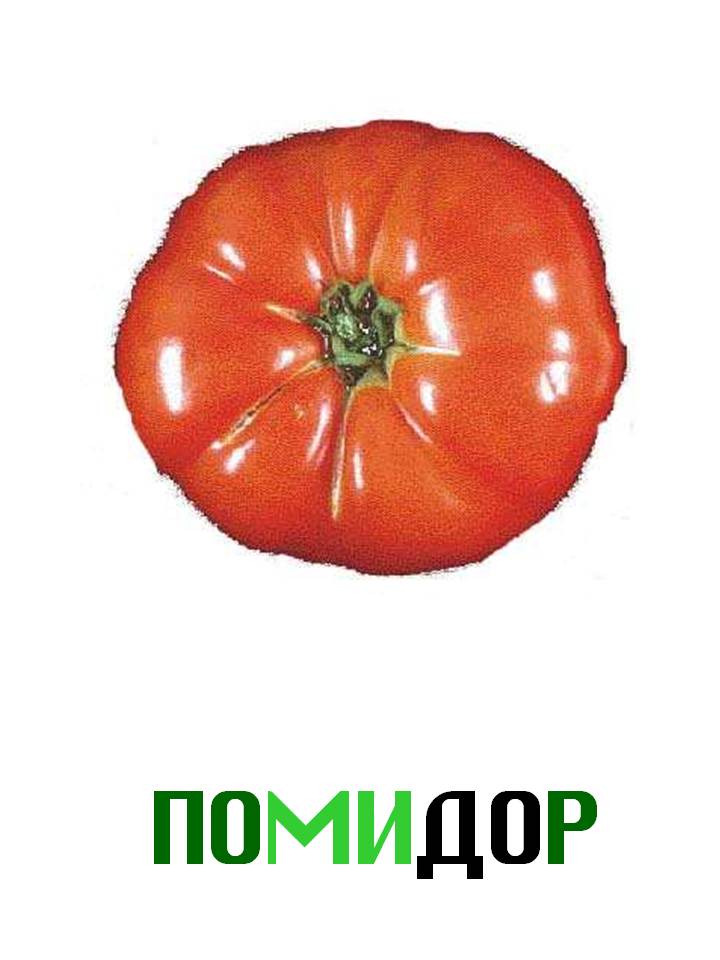 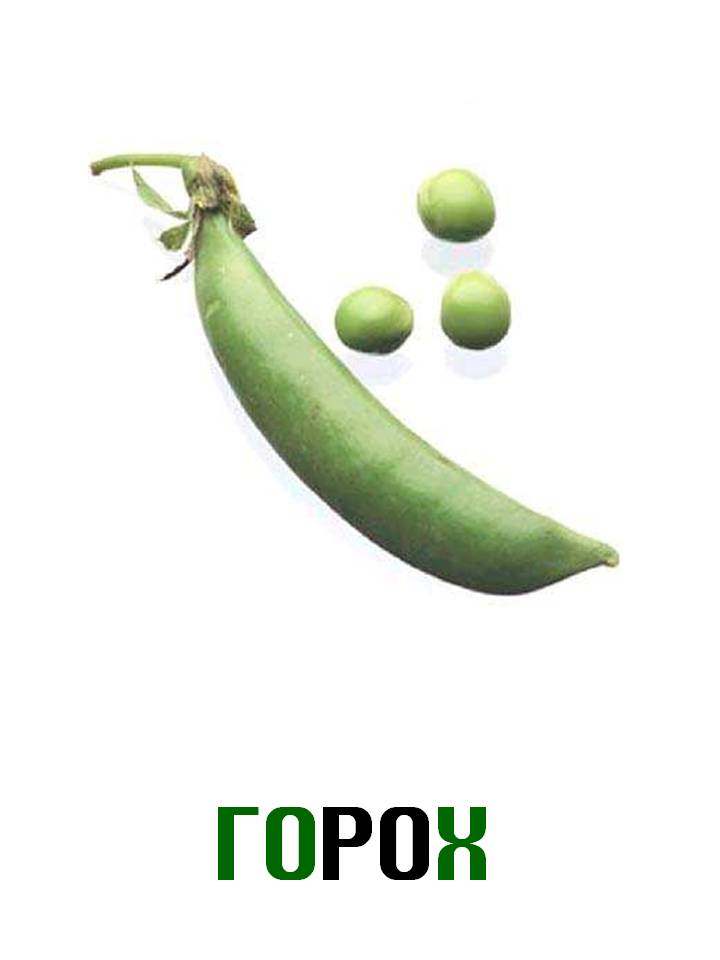 Витамин С
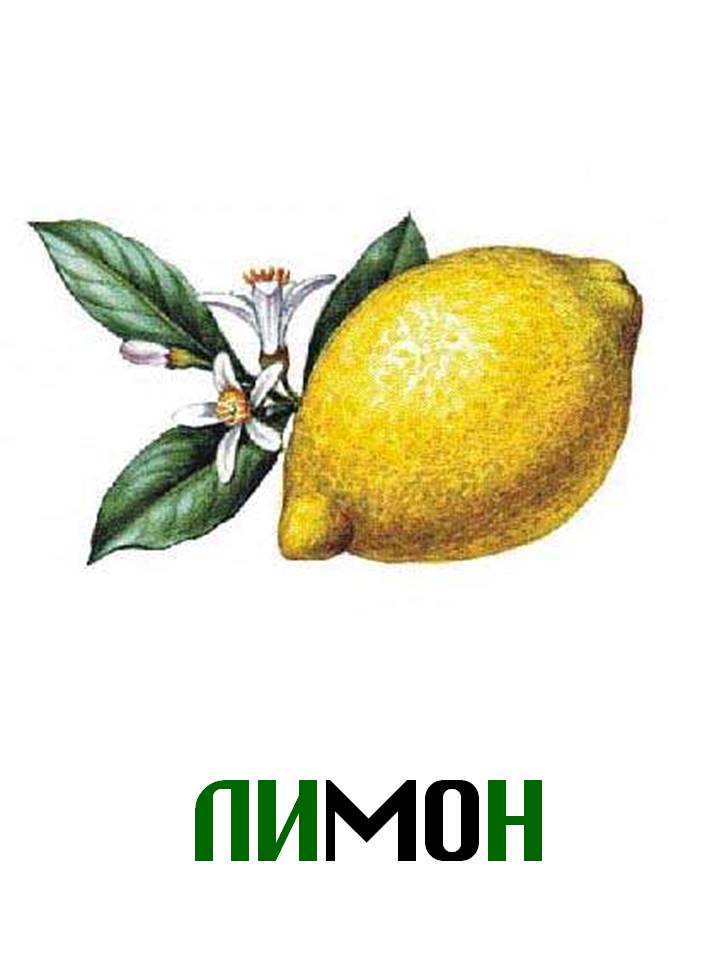 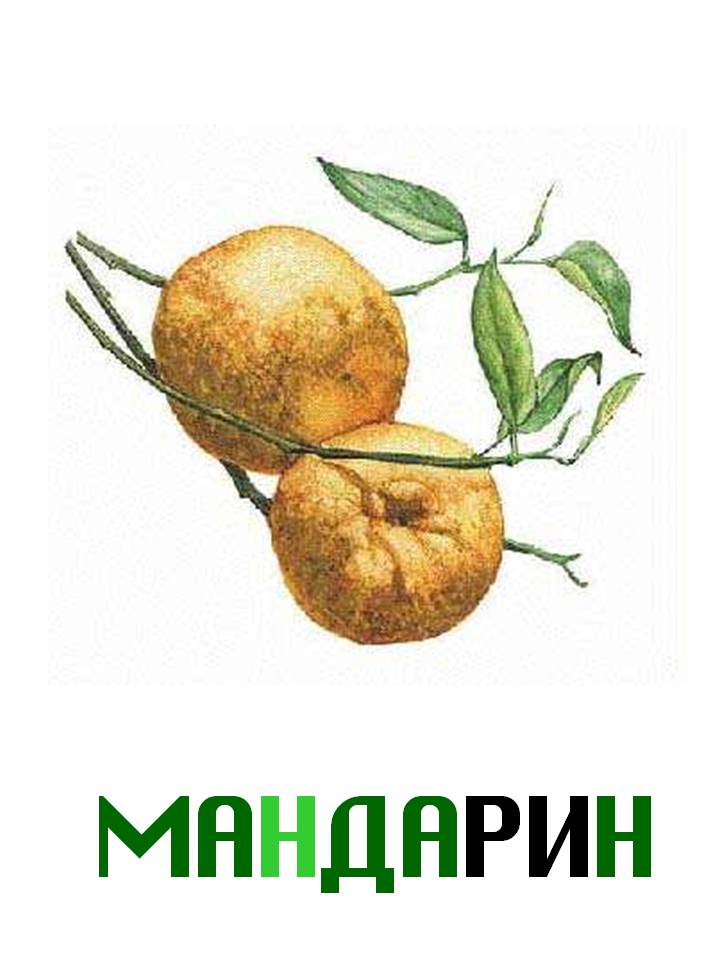 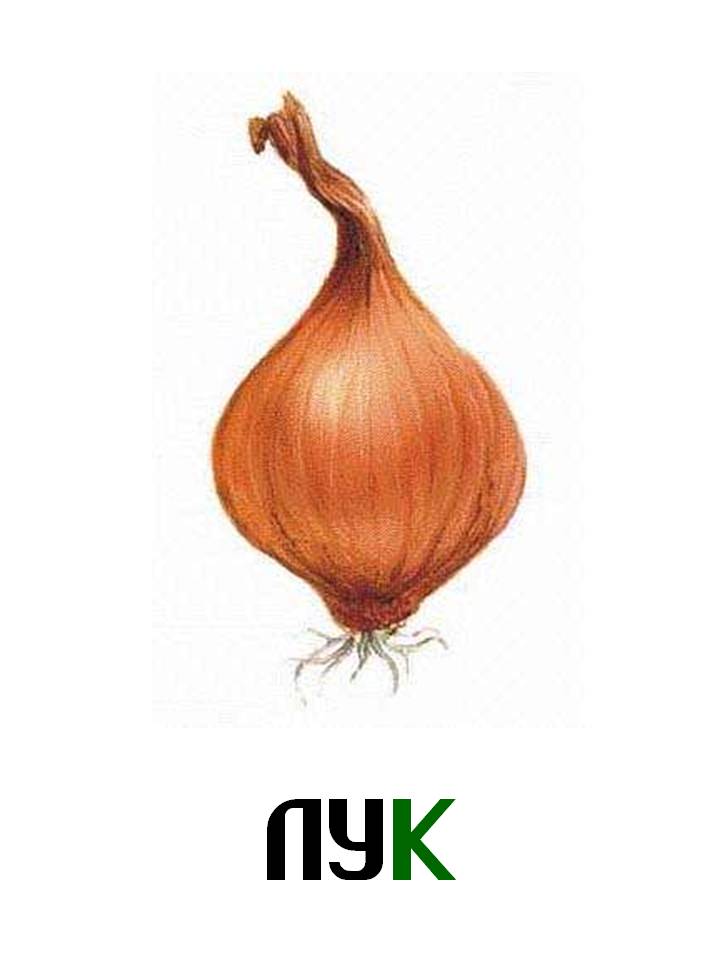 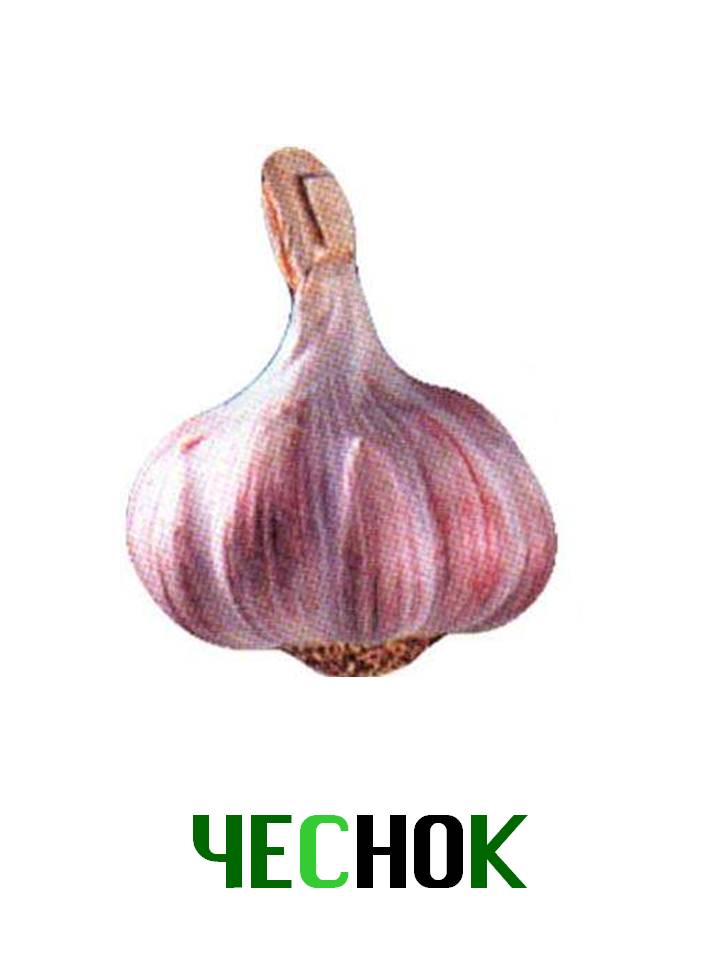 Золотые правила питания
Принимать пищу в одно и тоже время, 
соблюдая режим питания
2.Тщательно пережёвывать пищу
3.Воздерживаться от жирной пищи
4.Не есть много сладостей
5.Не переедать
6.Не есть на ночь
Значение питания
Пища – строительный материал
Человек растёт за счёт пищи
От правильного питания зависит здоровье человека
Правильное питание задерживает наступление старости
Пища даёт силы для работы, поддерживает жизнь
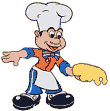 Молодцы!!!
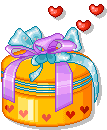